Take A Gander At The Geese
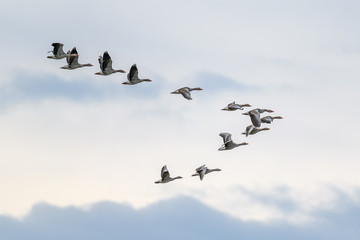 Training, FORMATION AND Follow-SHIP
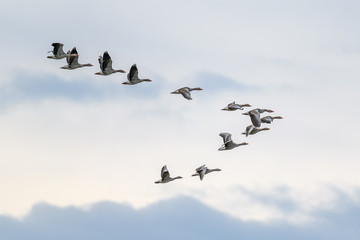 God has designed us To Fit Together so we must be…….
honest with each other 
Growing together in all things 
Following the Head who is Christ
FIT together, and all our needs will be supplied.
F I T - Scripture Ephesians 4:14-16
Take A Gander At The Geese
Take A Gander At The Geese
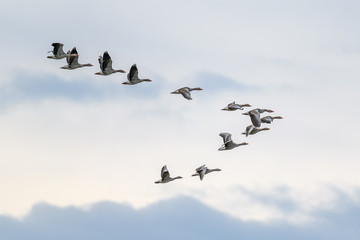 We will look at the Geese and find the 5 V’S of Victory in their formation.   (Romans 1:20)

VISION   VOCATIONVOICEVELOCITYVICTORY
Gander 1 – Vision
Vision is the power to know and see where you are going.  

Understanding the Vision allows you to reach your destination but also helps others to get to their destination at the same time. 

Matt. 28 Verses 19 - 20[19] Go therefore and make disciples of all nations, baptizing them in the name of the Father and of the Son and of the Holy Spirit, [20] teaching them to observe all that I have commanded you; and lo, I am with you always, to the close of the age.
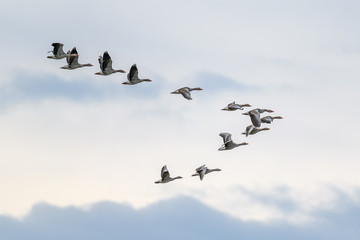 Gander 2 – Vocation
Do you know your job or assignment? When do I lead? When do I follow? 

Focus on your assignment but be flexible enough to help where you are needed.   If we work synchronized, we can finish our assignment in record breaking time. 

Eph 4:1-3  4 I therefore, the prisoner of the Lord, beseech you that ye walk worthy of the vocation wherewith ye are called,2 With all lowliness and meekness, with longsuffering, forbearing one another in love; 3 Endeavouring to keep the unity of the Spirit in the bond of peace
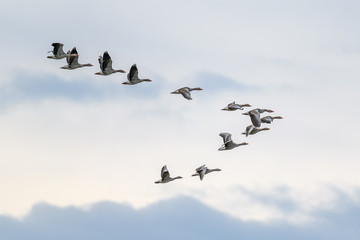 Gander 3 – Voice
Communication is the key to keep us in sync
God spoke to Moses, Moses spoke to Aaron and Aaron spoke to the Enemy. 
Rom 15:1, Rom 15:14
1 We who are strong ought to bear with the failings of the weak and not to please ourselves. 2 Each of us should please our neighbors for their good, to build them up.
14 I myself am convinced, my brothers and sisters, that you yourselves are full of goodness, filled with knowledge and competent to instruct one another.
Gander 4 – Velocity
Velocity is the speed of something going in a specified direction 

Momentum that is not impeded by personal or corporate hinderances – *****No Drag*****

Nehemiah 6:15-16
15 So the wall was completed on the twenty-fifth of Elul, in fifty-two days.
16 When all our enemies heard about this, all the surrounding nations were afraid and lost their self-confidence, because they realized that this work had been done with the help of our God.
Gander 5 – Victory
Defeating an opponent through a strategic plan and a unified mindset. (Satan, Time, Atmosphere) 

Success as defined by God through your vision for your specific team/ministry – (WE are well able!  WE are not grasshoppers!)

1 Cor 15:55-58
55 “Where, O death, is your victory? Where, O death, is your sting?”[i]56 The sting of death is sin, and the power of sin is the law. 57 But thanks be to God! He gives us the victory through our Lord Jesus Christ.
58 Therefore, my dear brothers and sisters, stand firm. Let nothing move you. Always give yourselves fully to the work of the Lord, because you know that your labor in the Lord is not in vain.